Où est mon argent?
4e année
Remarque spéciale à l’intention du personnel enseignant
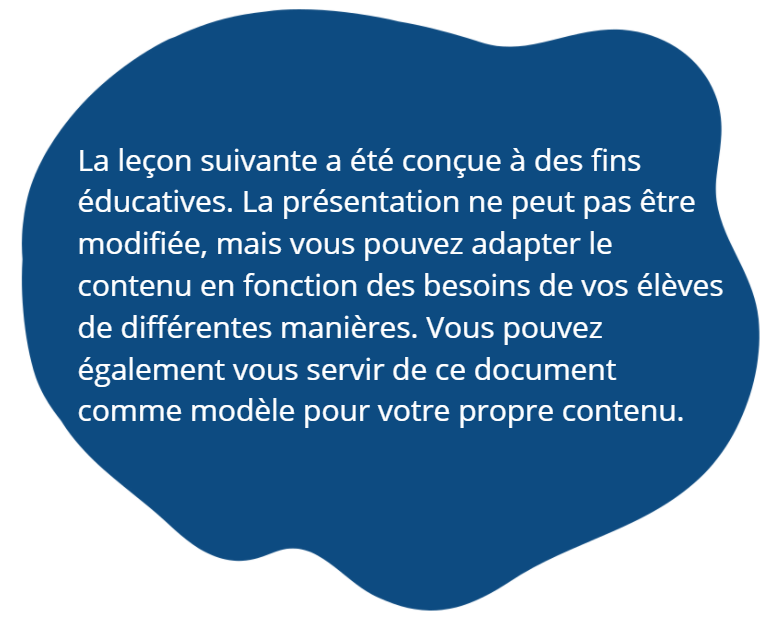 Le programme
Activité de réflexion : Penser-préparer-partager
Gérer mon argent
Questions de réflexion pour les élèves
Activité de clôture
Activité de réflexion
Penser-préparer-partager
As-tu déjà entendu parler de « budget »? De quoi s’agit-il?
Penses-tu qu’il est important de budgéter nos dépenses? Pourquoi?
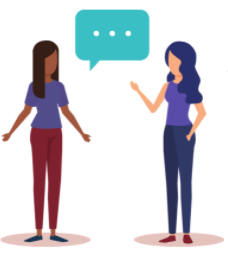 Gérer mon argent
Combien d’argent te donne-t-on par semaine?
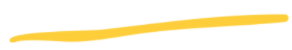 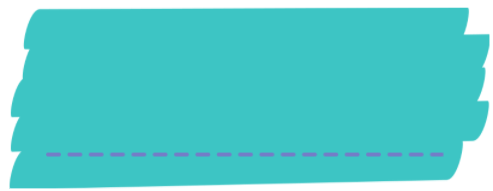 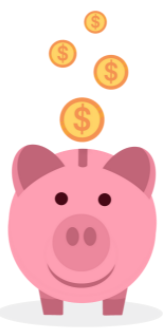 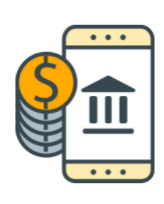 Où l’argent va-t-il?
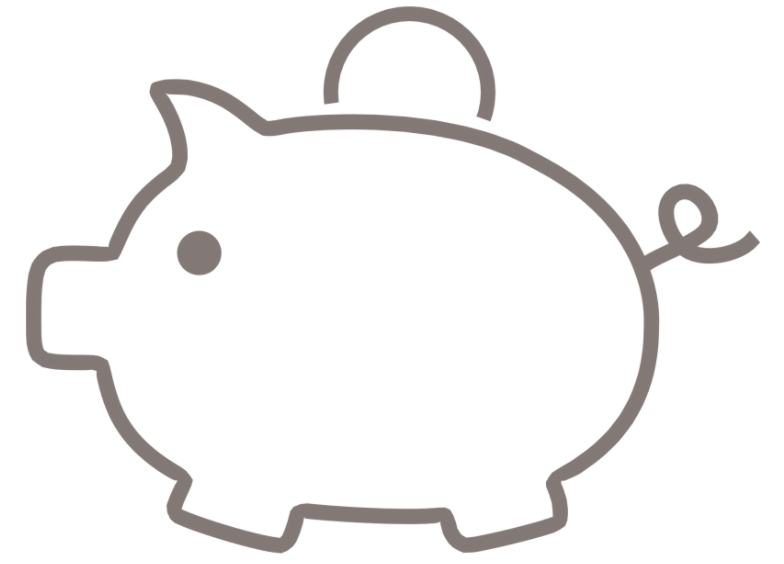 Dépenser
Épargner
Faire un don
Investir
Le dépenser sagement
https://www.youtube.com/watch?v=zjq9AyB9Ny4
Dépenser
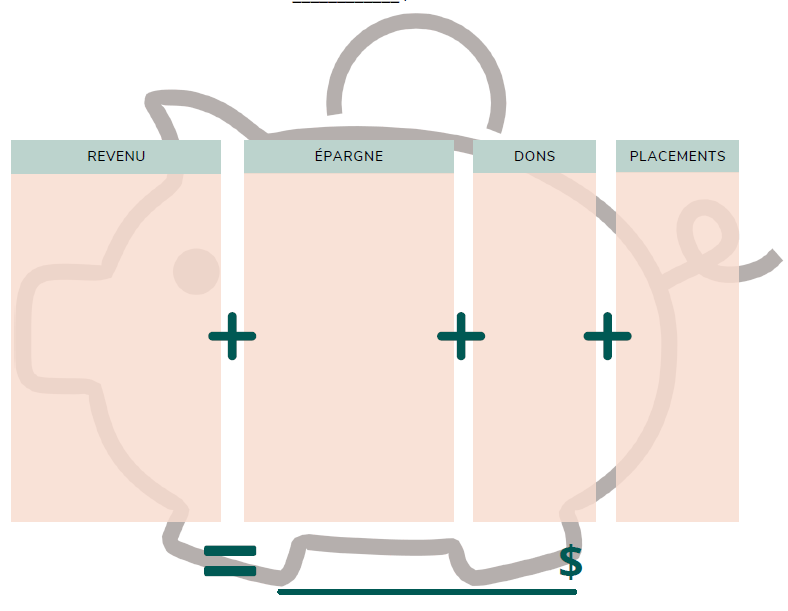 Dépenser : acheter quelque chose qu’on veut vraiment.
Poulet frit       8 $
Frais de livraison 3 $
Jeu vidéo –Animal Crossing 80 $
[Speaker Notes: Ask students to write down some of things they need or want, and put down the price. Teachers can talk about goods and services.]
Qu’est-ce que ça veut dire, « épargner »?
https://www.youtube.com/watch?v=WpDJTJqavyk
Épargner
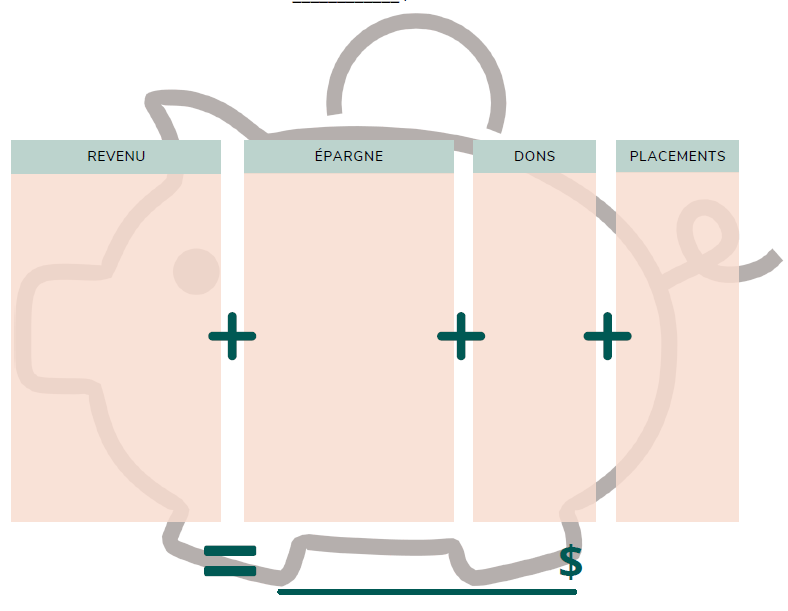 Faire un effort pour ne pas dépenser son argent maintenant afin de le mettre de côté pour acheter quelque chose de spécial.
Poulet frit       8 $
Objectif d’épargne : 80 $Jeu vidéo – Animal Crossing
Frais de livraison 3 $
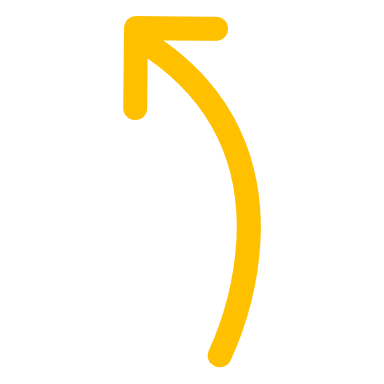 Jeu vidéo –Animal Crossing 80 $
Je vais épargner 5 $ cette semaine.
[Speaker Notes: Make a big purchase your saving goal. Or ask students to write down something special they want to save for.]
Qu’est-ce qu’un don?
https://www.youtube.com/watch?v=UXmT182I0r8&t=35s
Faire un don
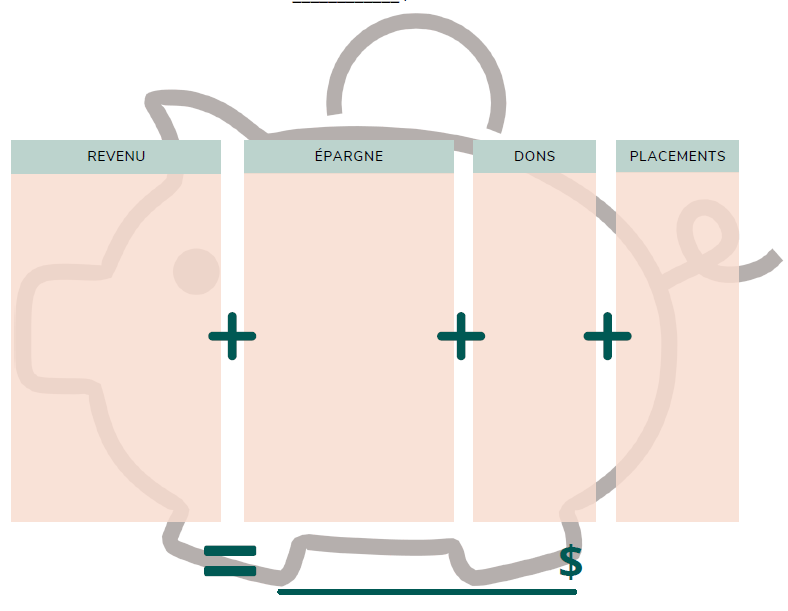 Donner à des personnes dans le besoin, et ça vient du cœur.
Poulet frit       8 $
Vente de pâtisseries à l’école 2 $
Objectif d’épargne : 80 $Jeu vidéo – Animal Crossing
Frais de livraison 3 $
Je vais épargner 5 $ cette semaine.
Investir, ça veut dire quoi?
https://www.youtube.com/watch?v=7V5ju-k7haE
Investir
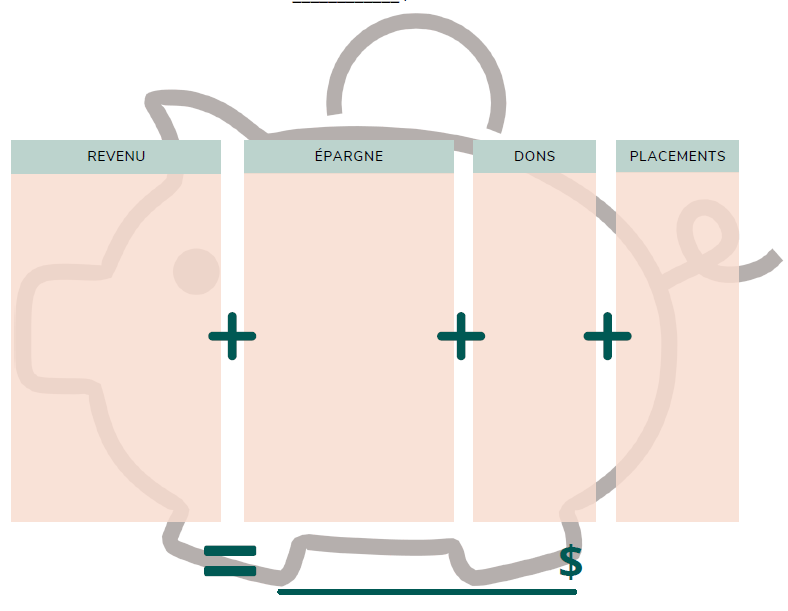 Faire fructifier de l’argent sur une longue période de temps. Il y a des risques à investir.
Poulet frit       8 $
Vente de pâtisseries à l’école 2 $
Compte d’épargne
Objectif d’épargne : 80 $Jeu vidéo – Animal Crossing
Frais de livraison 3 $
REER (régime enregistré d'épargne-retraite)
Je vais épargner 5 $ cette semaine.
CELI
(compte d'épargne libre d'impôt)
Obligations d’État
Actions
[Speaker Notes: Students can research on the investment options listed above or look for other options.]
Gérer mon argent
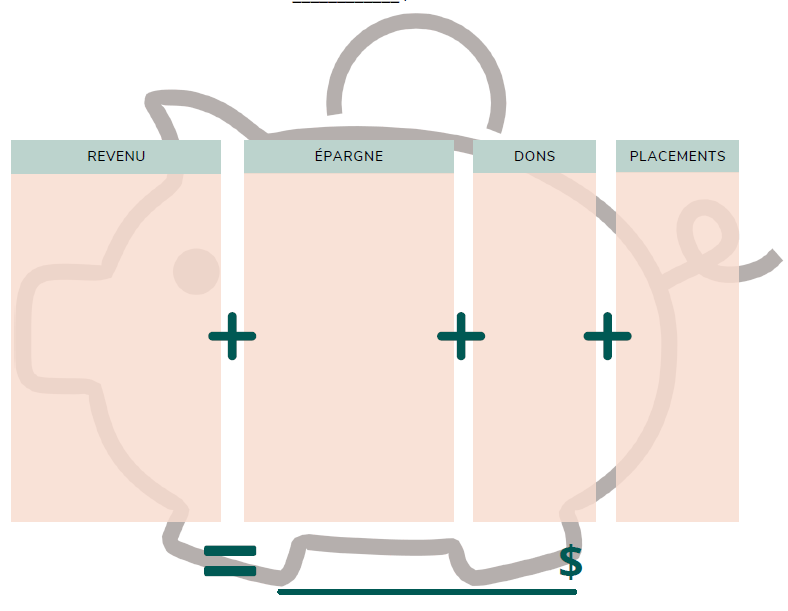 Le montant total est-il le même que ton allocation hebdomadaire?
Poulet frit       8 $
Vente de pâtisseries à l’école 2 $
Compte d’épargne
Objectif d’épargne : 80 $Jeu vidéo – Animal Crossing
Frais de livraison 3 $
REER (régime enregistré d'épargne-retraite)
Je vais épargner 5 $ cette semaine.
CELI
(compte d'épargne libre d'impôt)
Obligations d’État
Actions
[Speaker Notes: Students can research on the investment options listed above or look for other options.]
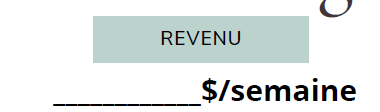 Par exemple...
25,00
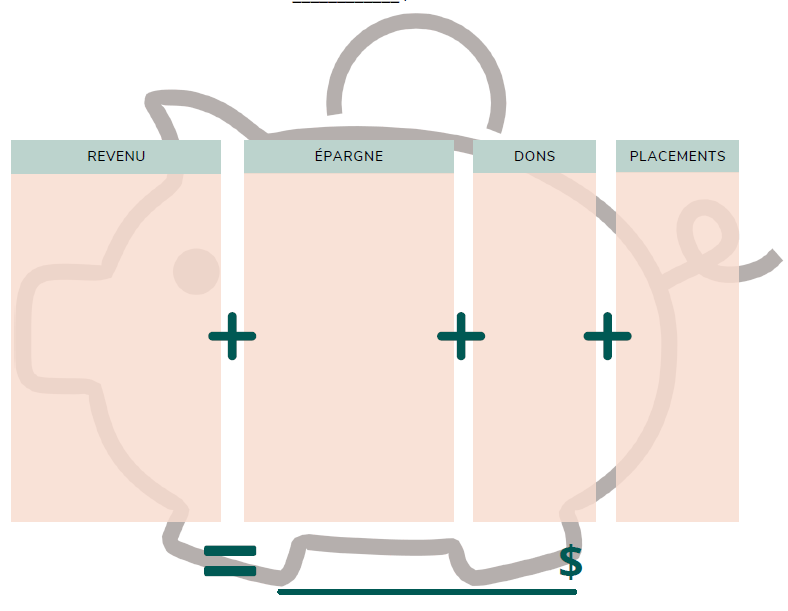 Poulet frit       8 $
Vente de pâtisseries à l’école 2 $
REEE (régime
enregistré d'épargne-études)
4 $
Objectif d’épargne : 80 $Jeu vidéo – Animal Crossing
Frais de livraison 3 $
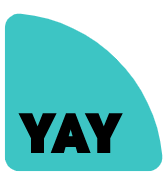 Je vais épargner 5 $ cette semaine.
J’ai dépensé 3,00 $ de moins que prévu! 

Que puis-je faire avec cet argent?
22,00
[Speaker Notes: In the case that the total in over the weekly allowance, teacher shows students how to reduce expenses from one of the buckets.]
Questions de réflexion
En équipe de deux ou en groupe, répondez aux questions suivantes :
Combien de dollars épargnes-tu par semaine?
Combien de dollars épargnes-tu par mois?
a) Combien d’argent te reste-t-il à épargner pour atteindre ton objectif d’épargne? b) Que pourrais-tu faire pour atteindre ton objectif plus rapidement?
Te restait-il une partie de ton allocation? S’il te restait de l’argent, qu’en as-tu fait? OU, As-tu dépensé plus d’argent que ton allocation? Quelles dépenses as-tu réduites?
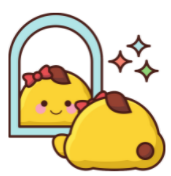 Activité de clôture
Dis-moi quelque chose que tu as appris aujourd’hui.
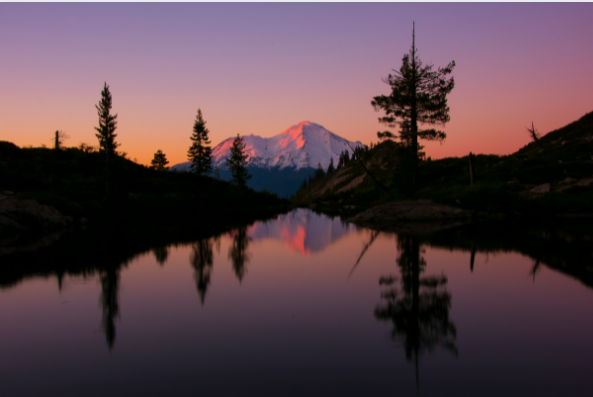 Pour en savoir plus
Régime enregistré d'épargne-études (REEE)
https://www.canada.ca/fr/services/prestations/education/epargne-etudes/reee.html

Régime enregistré d'épargne-retraite (REER)
https://www.canada.ca/fr/agence-revenu/services/impot/particuliers/sujets/reer-regimes-connexes/regime-enregistre-epargne-retraite-reer.html

Compte d'épargne libre d'impôt (CELI)
https://www.canada.ca/fr/agence-revenu/services/formulaires-publications/publications/rc4466/guide-compte-epargne-libre-impot-celi-particuliers.html